CHIN9508  
Chinese as a Foreign Language VIII
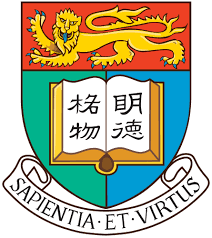 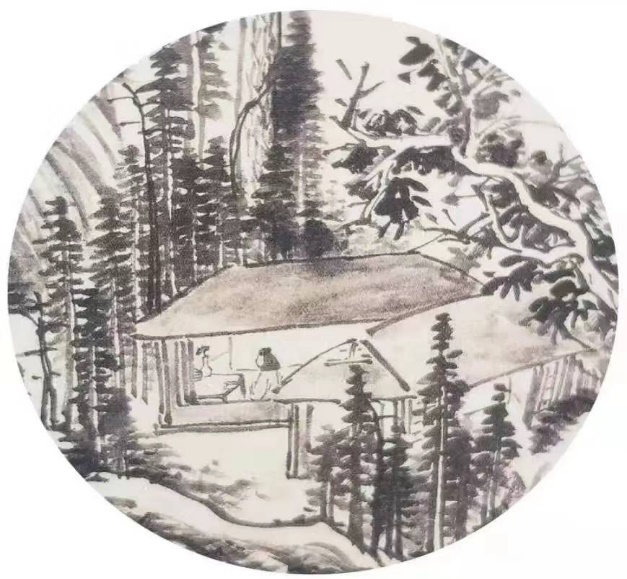 Monday & Friday  ：12:30 ~ 14:20

Welcome!
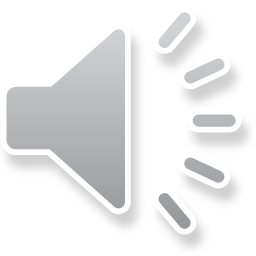 Prerequisites：
CHIN9507  
HSK 5 
Instructor’s permission
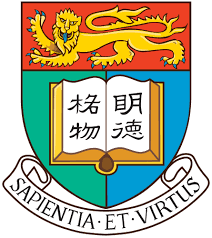 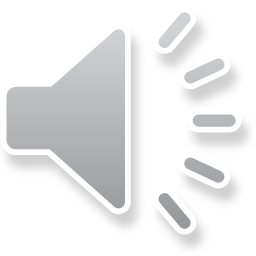 Course Description:
The course aims to enhance students’ communicative competence, specifically targeting at speaking, reading and writing. 
The Students will be exposed to Chinese society and culture through the study of the textbook and supplementary language materials.
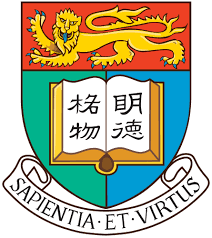 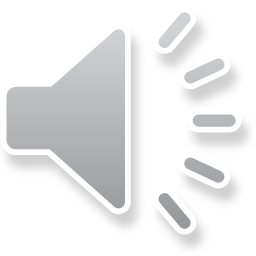 Textbook:
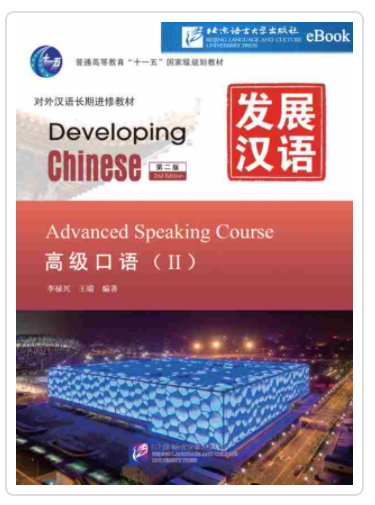 Developing Chinese: Advanced Speaking Course II, 

Supplementary language materials.
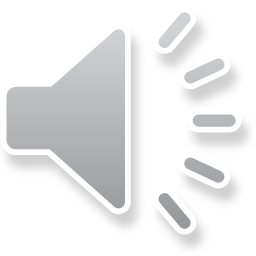 [Speaker Notes: The focus will be on simplified characters.]
Topics:
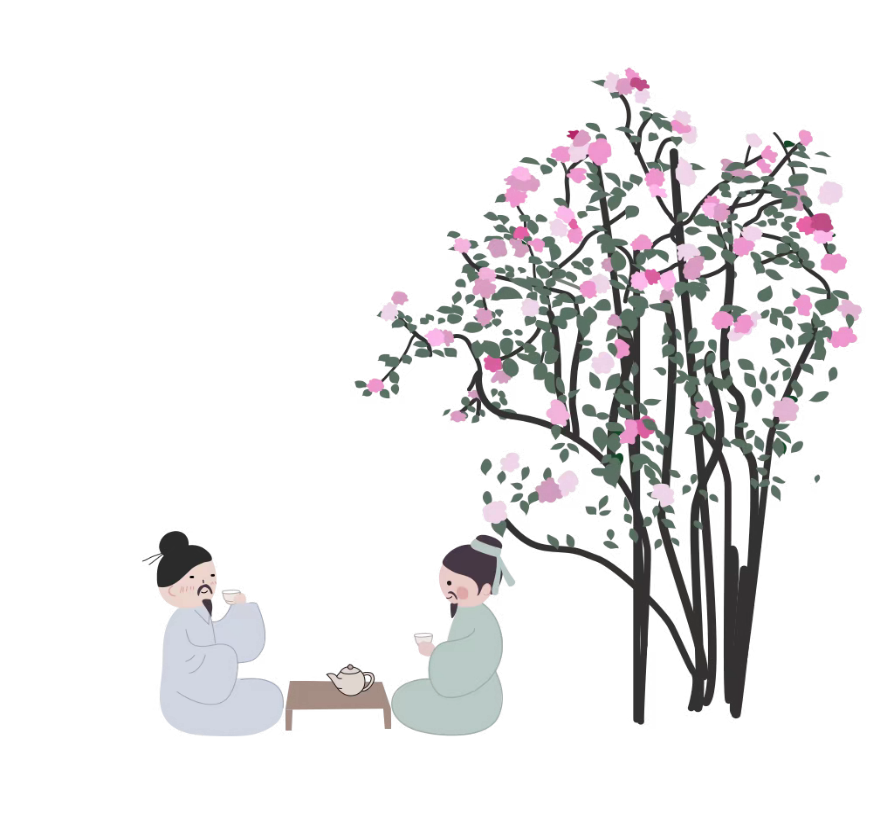 About education 
About family 
About wealth and life
About habit and success
关于教育与成长
关于亲情与伦理
关于财富与人生
关于习惯与成功
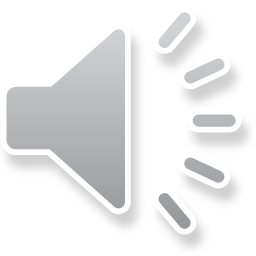 Learning Outcomes:
On successful completion of the course, students should be able to:                                                                                                                         
1. Demonstrate an ability to effectively deliver and express more complex ideas in short speeches. （8-10minutes) 
2. Demonstrate an ability to communicate in writing short essays and composition by using standard modern Chinese grammar and sentence structure s to discuss various topics. (800-1000 Chinese characters)
3. More accurate understanding of Chinese traditional culture, values, emotional world and certain aspects of contemporary Chinese society.
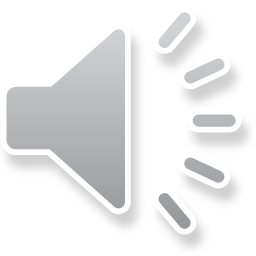 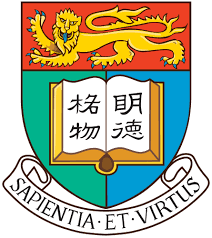 Assessment:
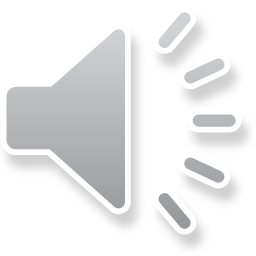 CHIN9508: Chinese as a Foreign Language VIII 

Instructor:  	Jade Chen 陈老师
Email: 	              jchen7@ hku.hk
Tel: 		3917 5275
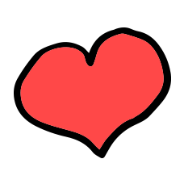 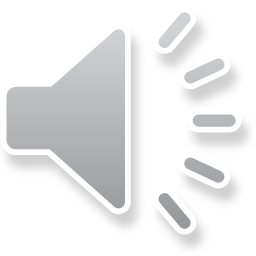